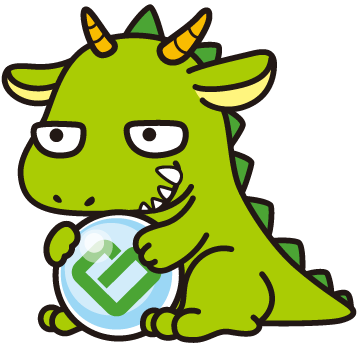 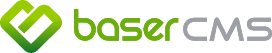 コーポレートサイトにちょうどいい国産CMS
baserCMS ユーザーグループ 武藤海
目次
●baserCMSとは？
1.サイトに必要な機能を標準装備
2.専門知識不要で感覚的にページ作成が可能
3.セキュリティ対策に向き合い、安心・安全の提供
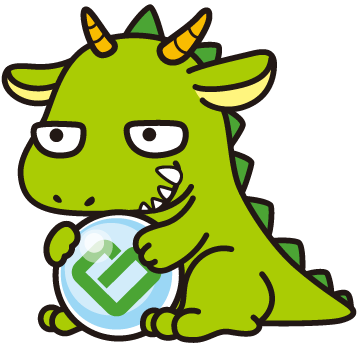 ●baserCMSのコミュニティ
1.baserCMSクリエイティブパートナー
2.ユーザーフォーラム
baserCMSとは？
直感的な使いやすさと、高い自由度を兼ね備えた国産のCMSです
１．サイトに必要な機能を標準装備
固定ページ・ブログ・メールフォームといった、サイト制作の定番機能が標準装備
２．専門知識不要で感覚的にページ作成が可能
プラグインによるブロック積み上げ型のエディタで、ラクラクページ作成
3．セキュリティ対策に向き合い、安心・安全の提供
脆弱性診断の外部サービスを利用したセキュリティ対策の取り組み
１．サイトに必要な機能を標準装備
サイト制作の定番の機能
固定ページ・ブログ・メールフォームといった、
サイト制作の定番機能が標準装備。
複数設置も容易に可能。
固定ページ
メールフォーム
ブログ
サイトの全体構造が直感的に理解できる
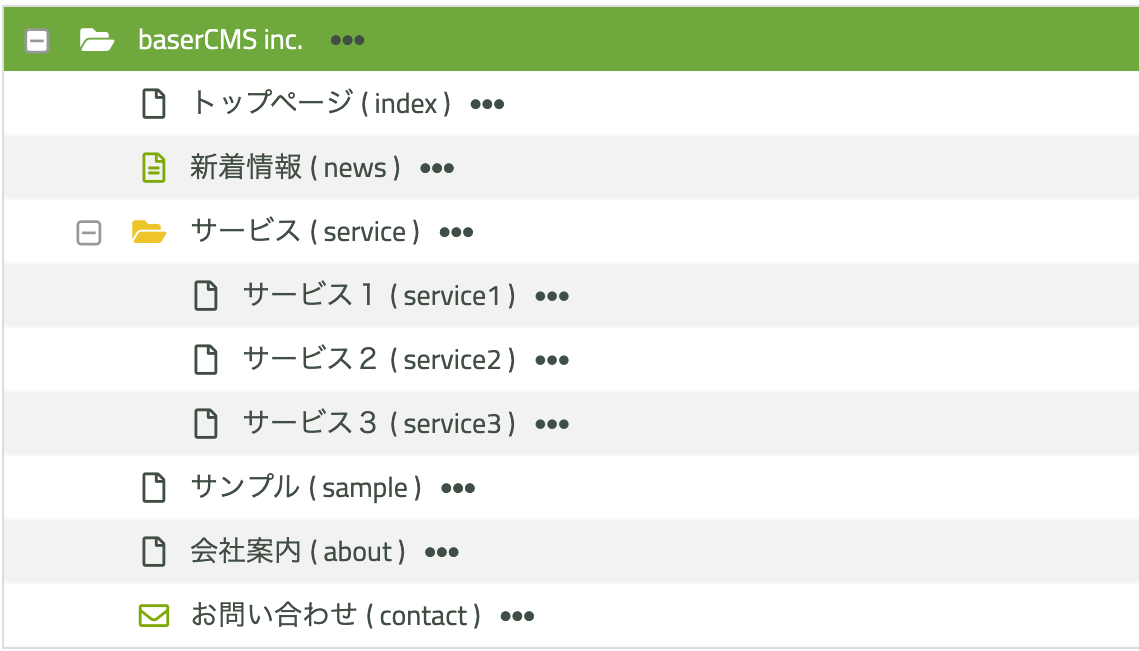 サイト全体のコンテンツはツリー構造で視覚的にわかりやすく管理。
ツリー構造をナビゲーションにも反映可能。
ドラッグアンドドロップによる並び替え可能で、ユーザビリティを考慮した設計。
2. 専門知識不要で感覚的にページ作成が可能
コンテンツブロックをボタン1つで簡単に追加『BurgerEditor』
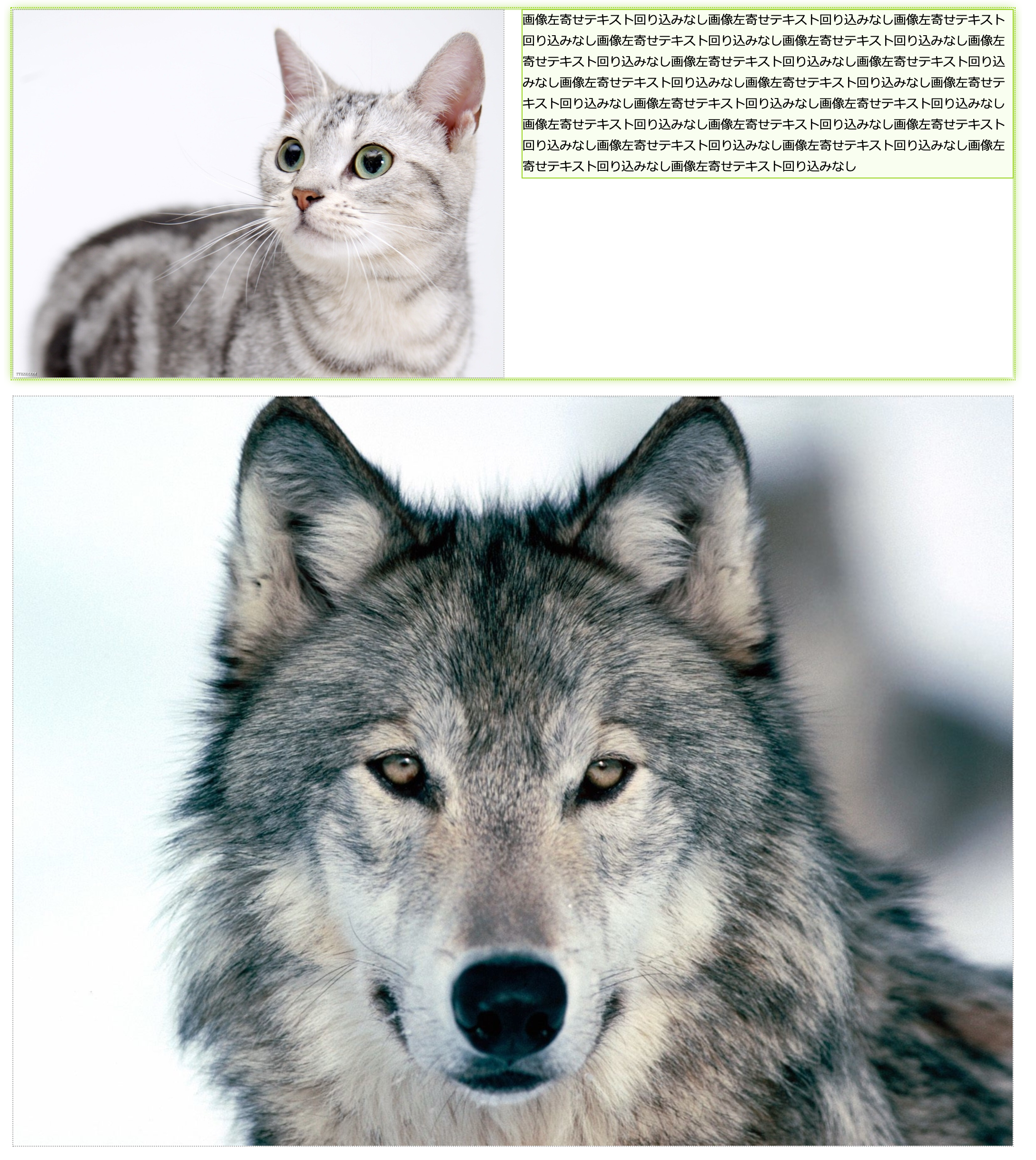 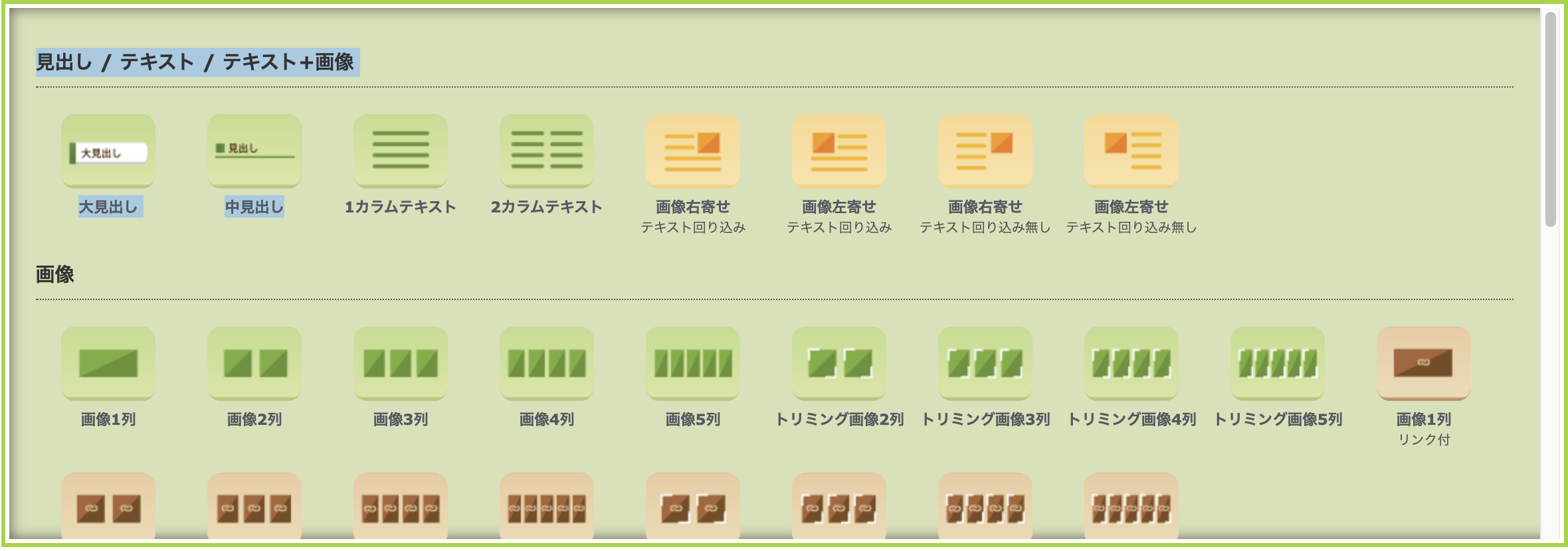 コンテンツ追加・編集用のプラグイン『BurgerEditor』によって、作成したい内容に合わせたブロックを選択し、積み上げながらページを作成可能。
「テキストのみ」「テキスト+画像」「Youtube動画」
など様々なブロックが用意されています。
3．セキュリティ対策に向き合い、安心・安全の提供
脆弱性診断の外部サービスを利用したセキュリティ対策の取り組み
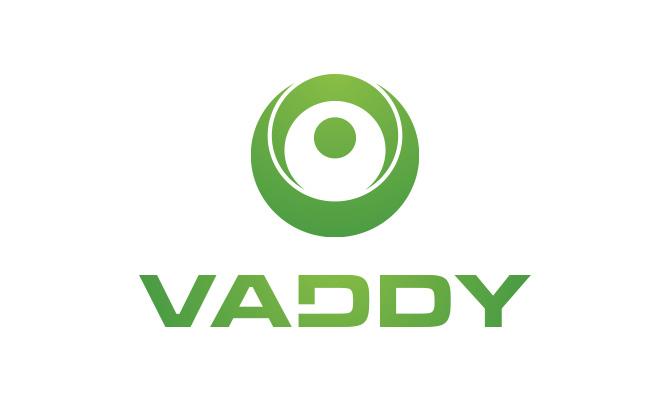 Webアプリケーション脆弱性検査サービスの「VAddy」による脆弱性検査を行い、クリアすることで、安全にご利用いただけるように対策を重ねています。
日本人向けのCMSのため、不正行為を行う者も少ないという特徴もあります。
baserCMSのコミュニティ
１．baserCMSクリエイティブパートナー
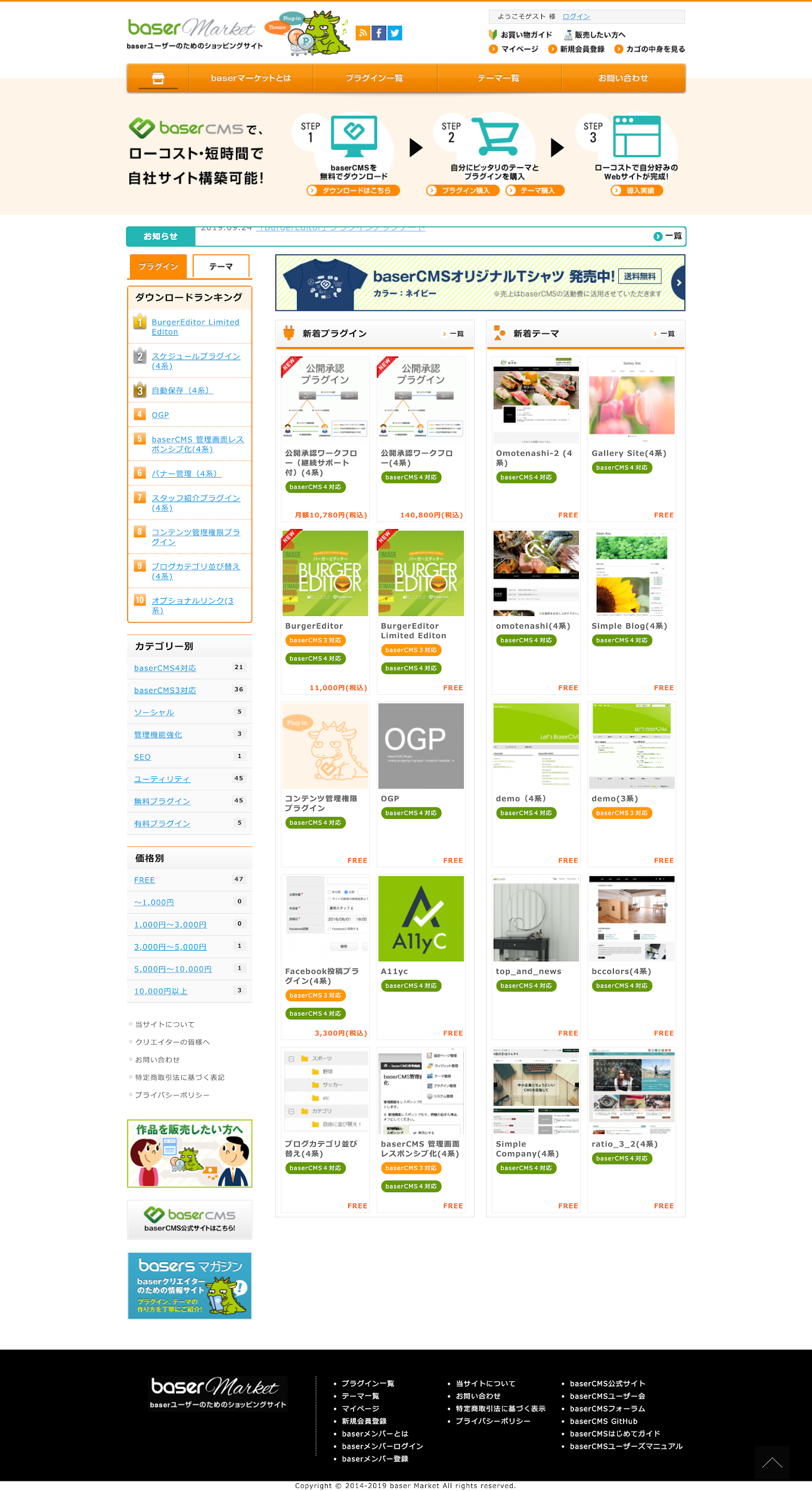 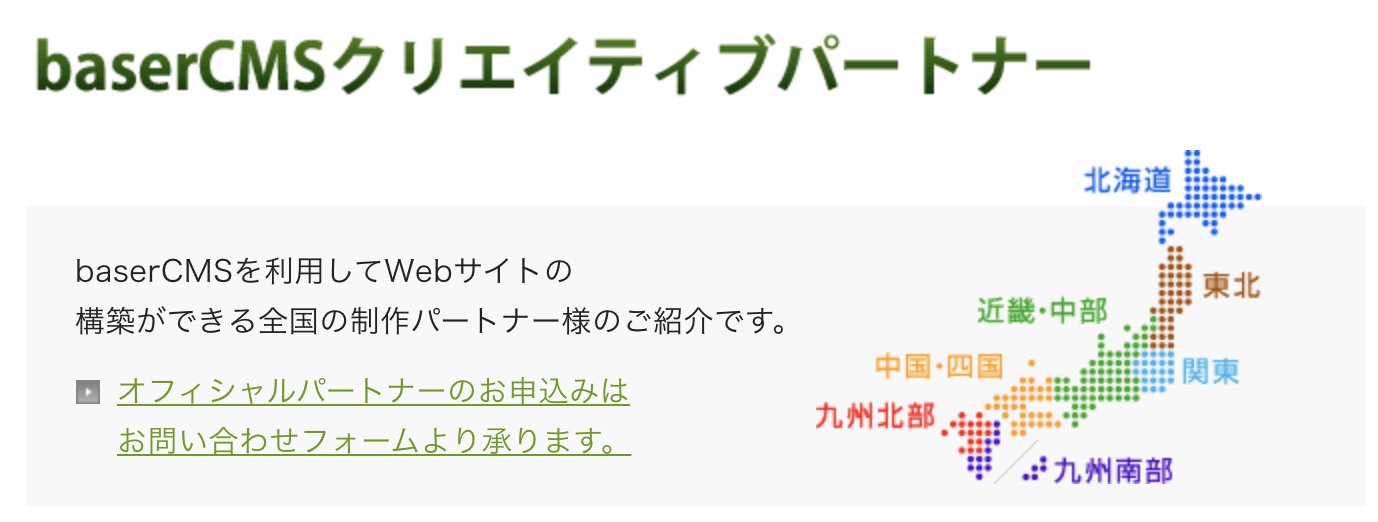 全国各地に広がるパートナーを公式サイトで紹介しています。
また、クリエイターに還元できるシステムとして、開発したプラグインのマーケットも存在します。
baserCMSのコミュニティ
２．「ひとりぼっちは許しません」ユーザーフォーラム
「ひとりぼっちは許しません」をモットーに、誰でも気軽に相談が行えるユーザーフォーラムが存在します。
サイト制作・運用における悩みの解決はこちらで！
Facebookのグループもあり、相談事やイベントのお知らせも随時受付中です。
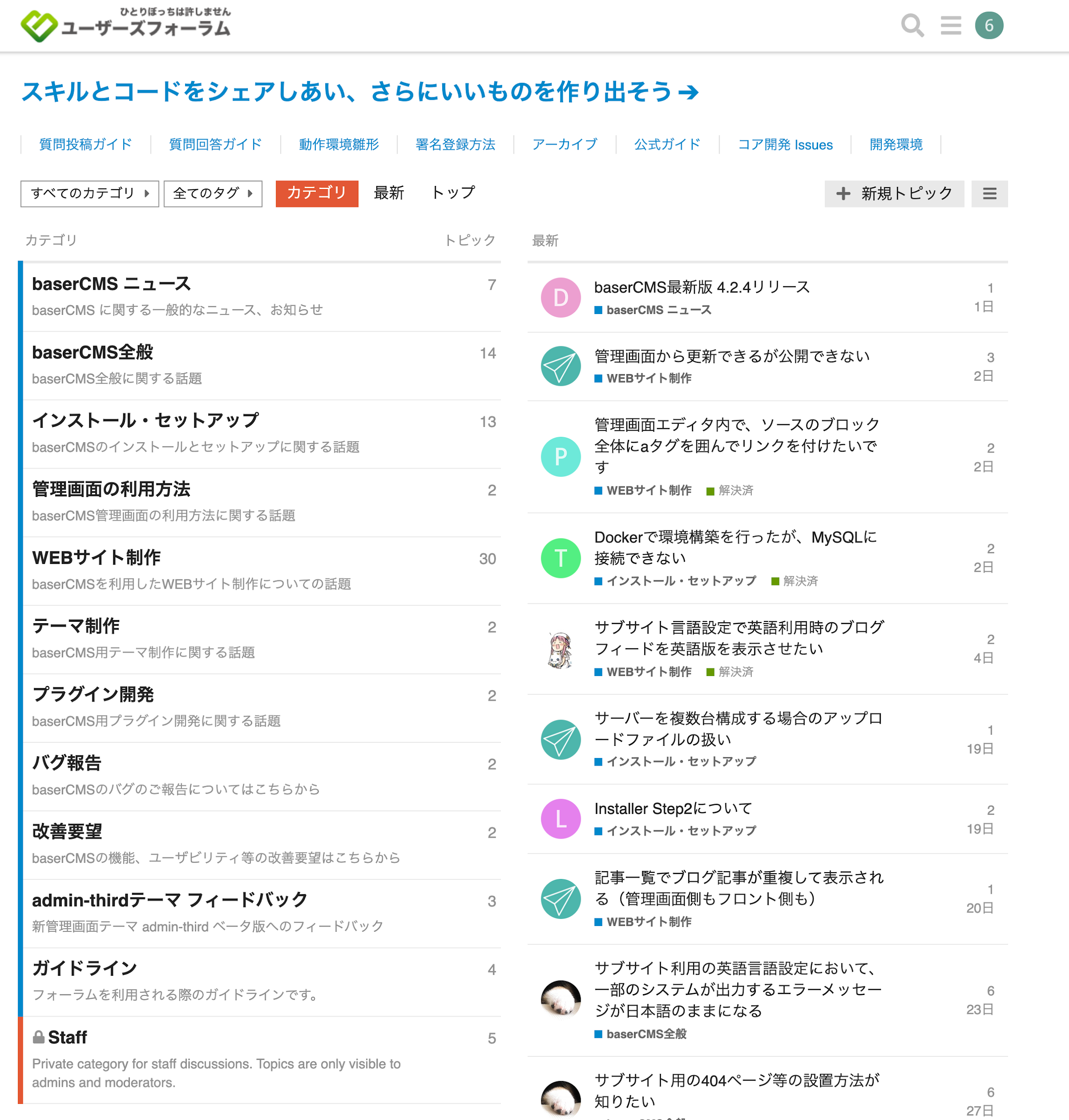 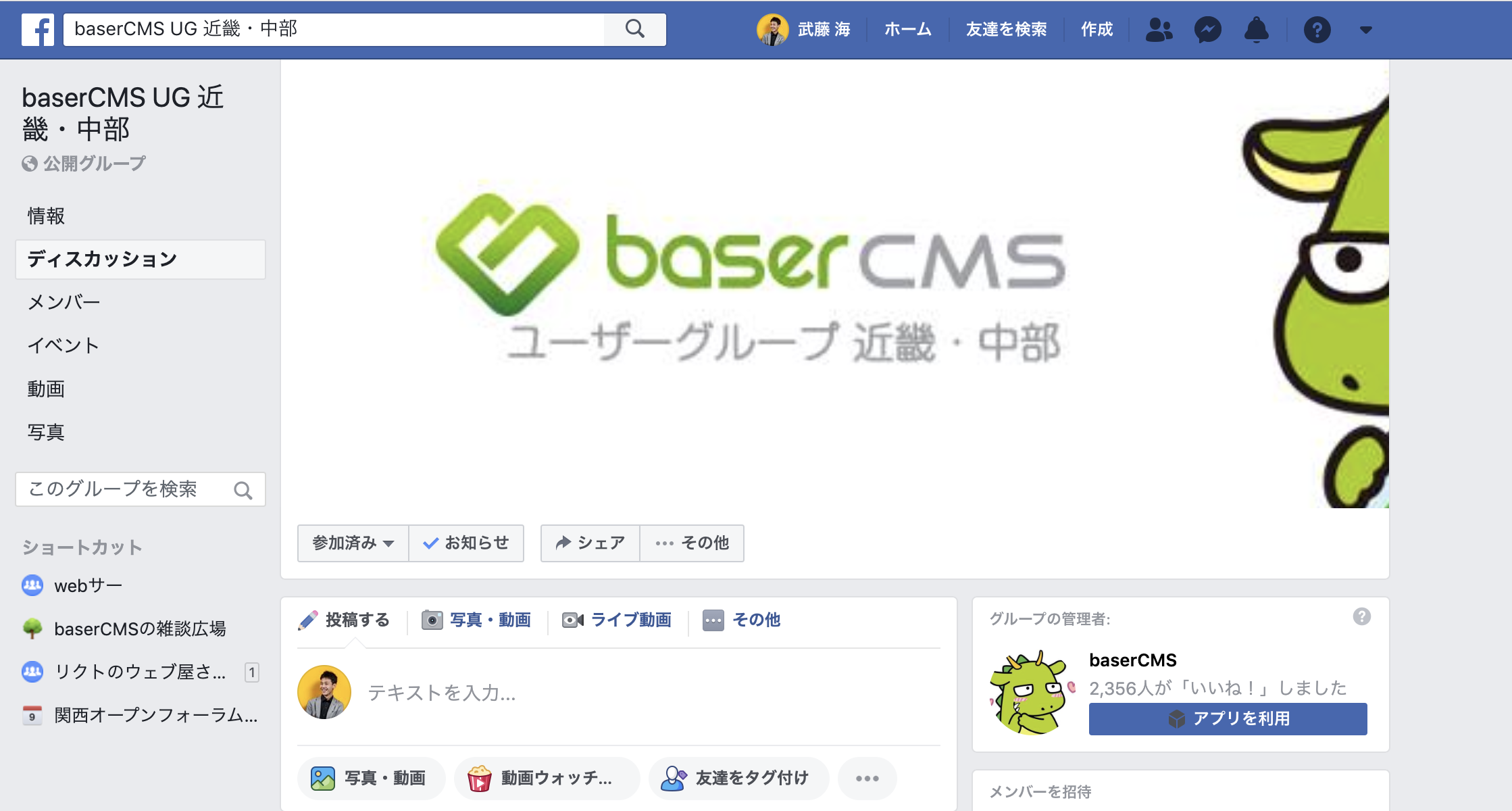 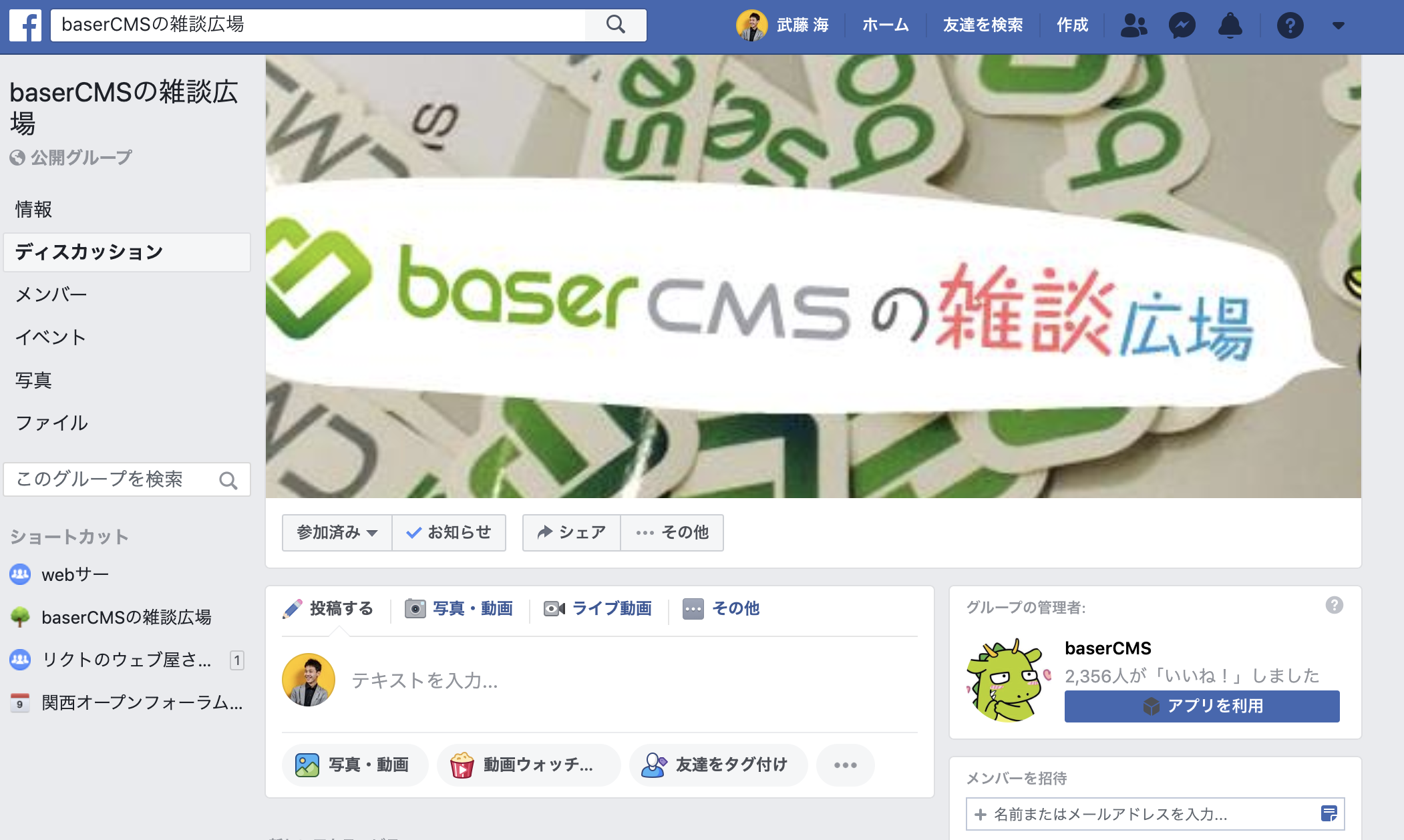 baserCMSのコミュニティ
3．ユーザーグループの活動
baserCMSユーザーグループでは、運営メンバーであるサポーターズが中心となり、様々な活動を行っております。主に情報発信、制作・開発、運営といった内容になります。
情報発信
公式サイトでの技術情報発信、プロモーション活動、
メーリングリスト・SNSによbaserCMSの最新情報発信、勉強会等のイベント情報配信
制作・開発
baserCMSコアパッケージの開発
コアプラグイン・テーマの開発
開発プロジェクトの運営
運営
ユーザーズフォーラムの運営、勉強会の運営・支援、サポーターズ定例会の開催、
オープンソースカンファレンスへの出展
baserCMSのコミュニティ
3．ユーザーグループの活動
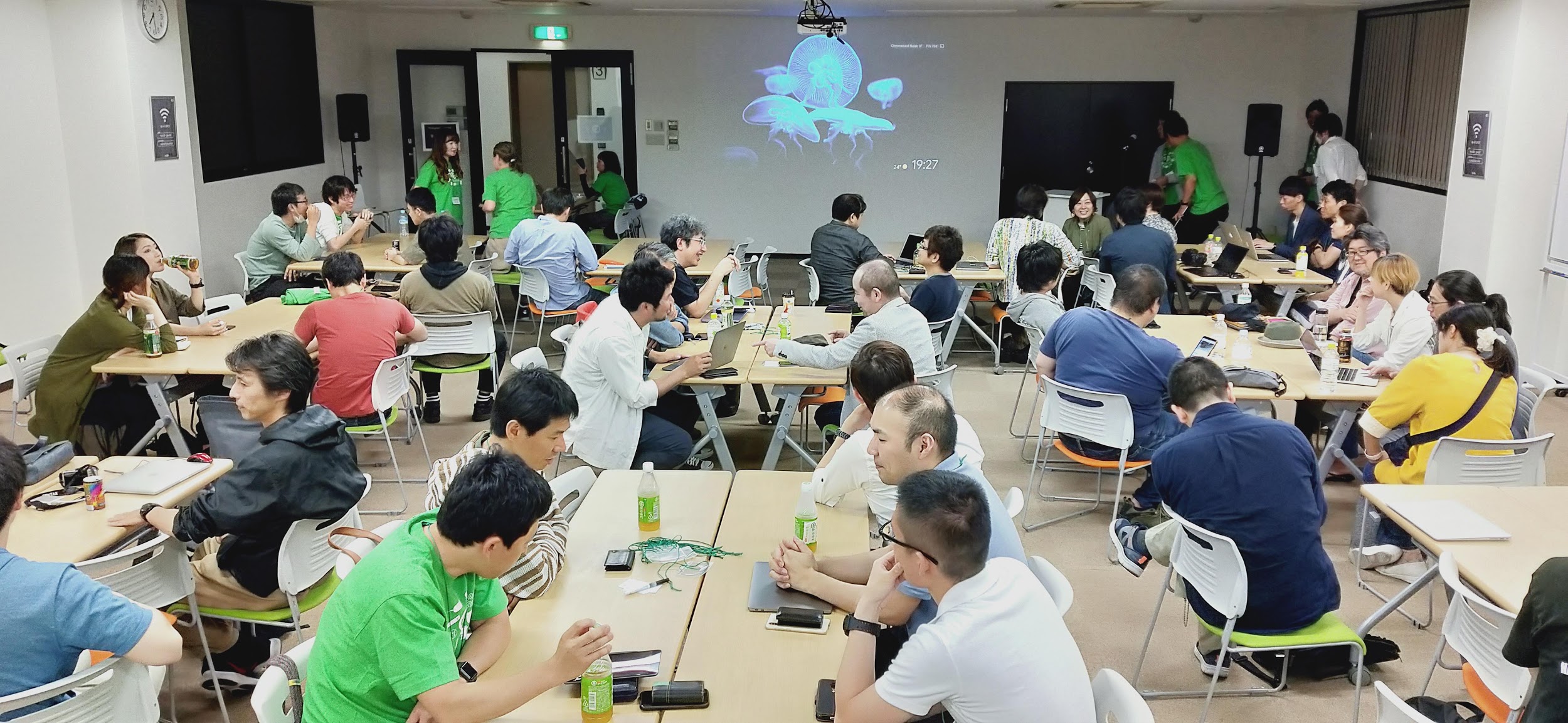 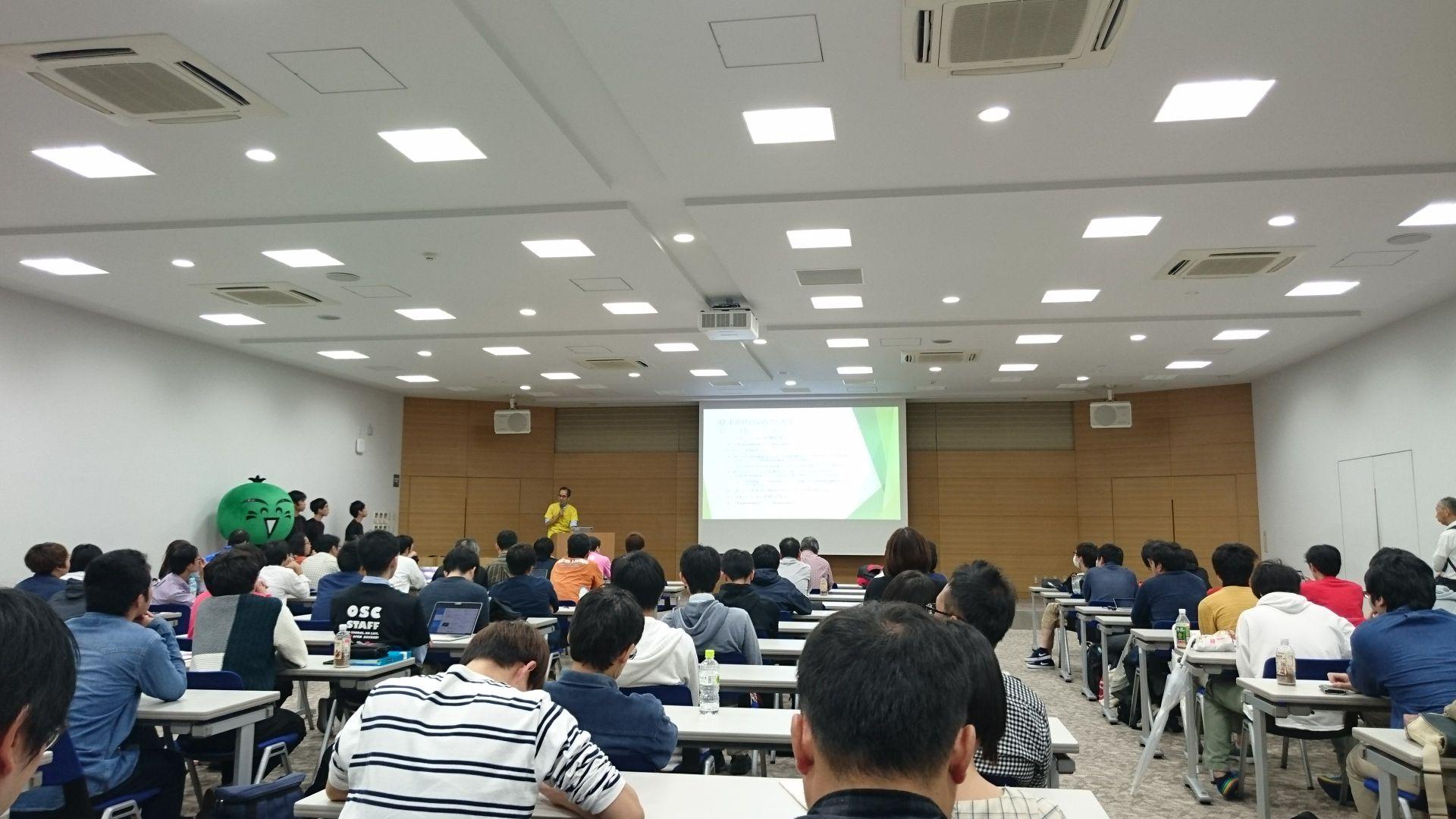 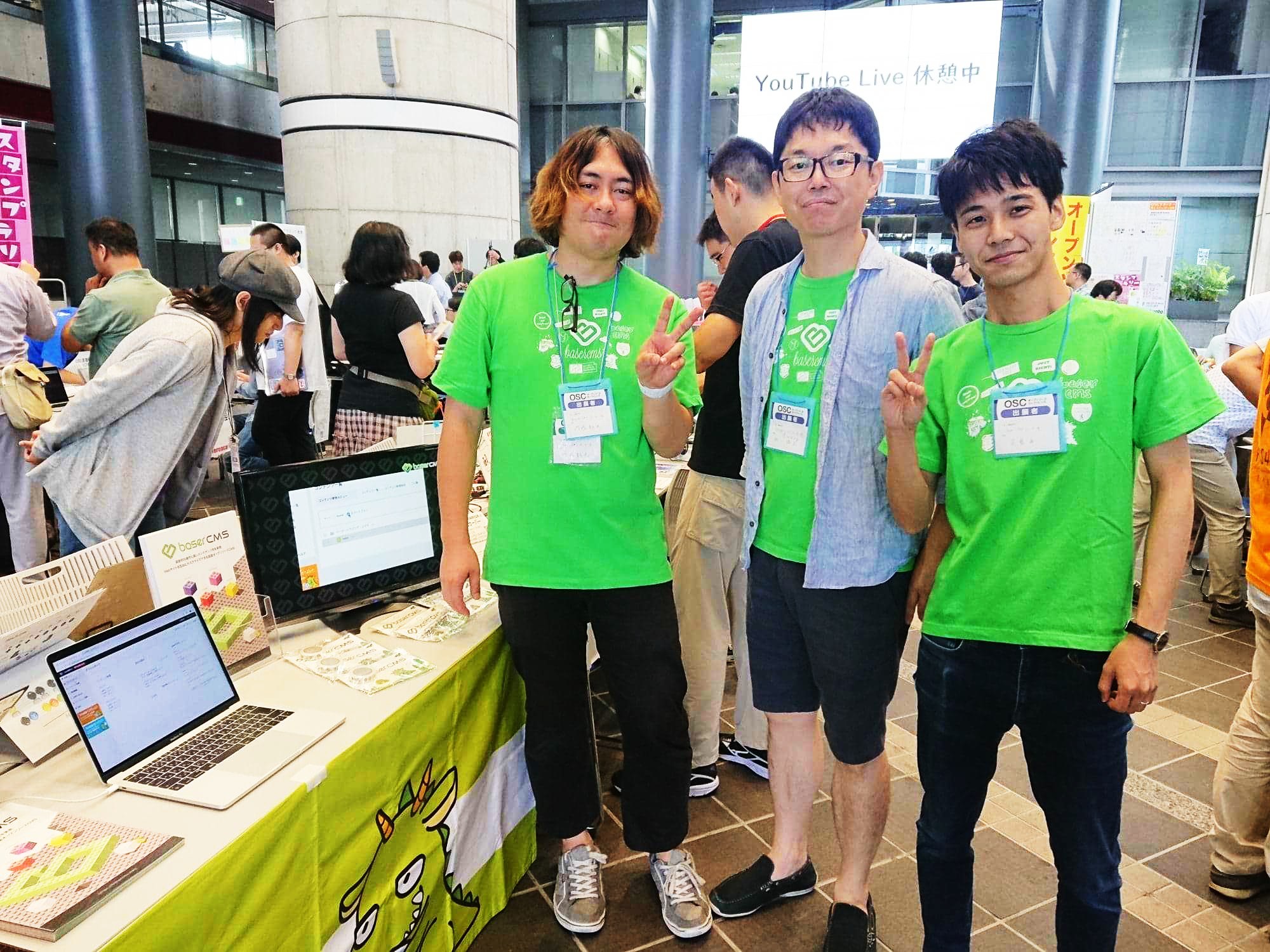 OSC 2019 徳島
OSC 2019 京都
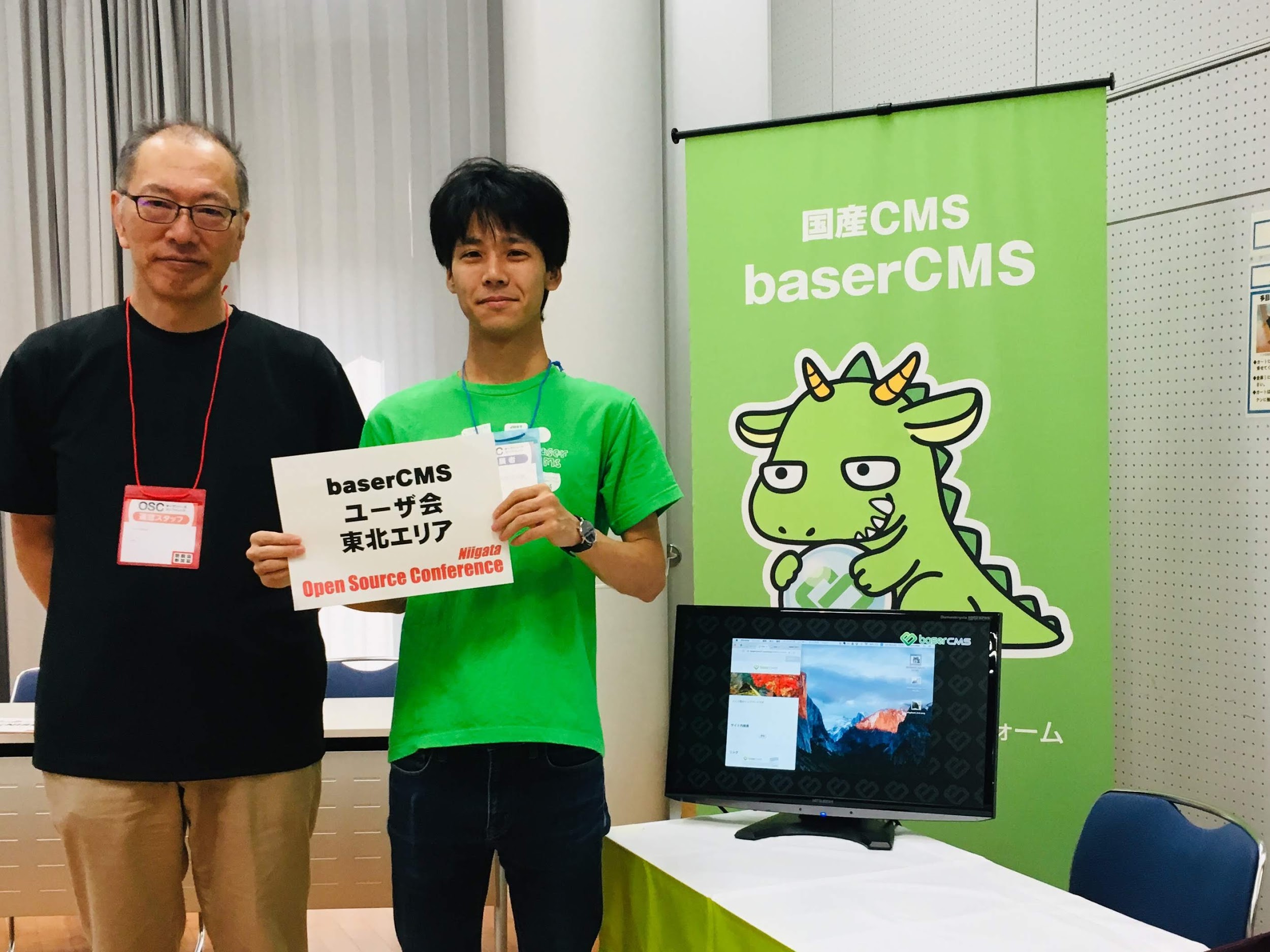 baserミートアップ 2019
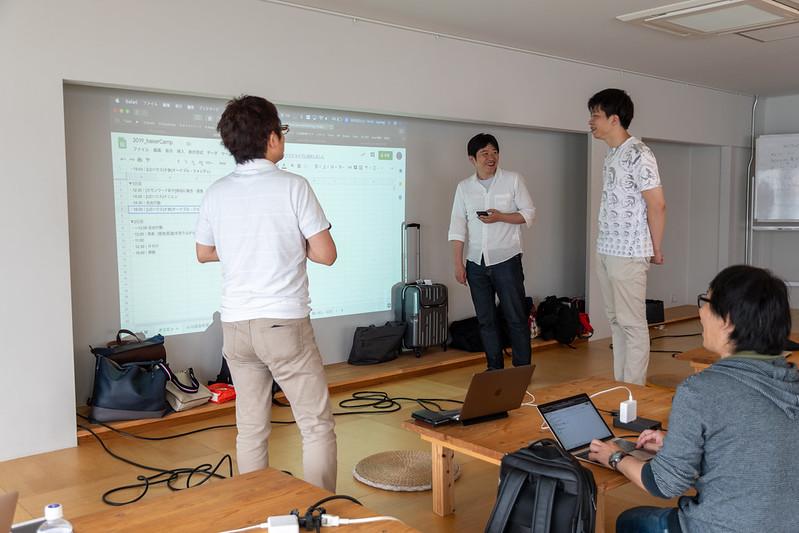 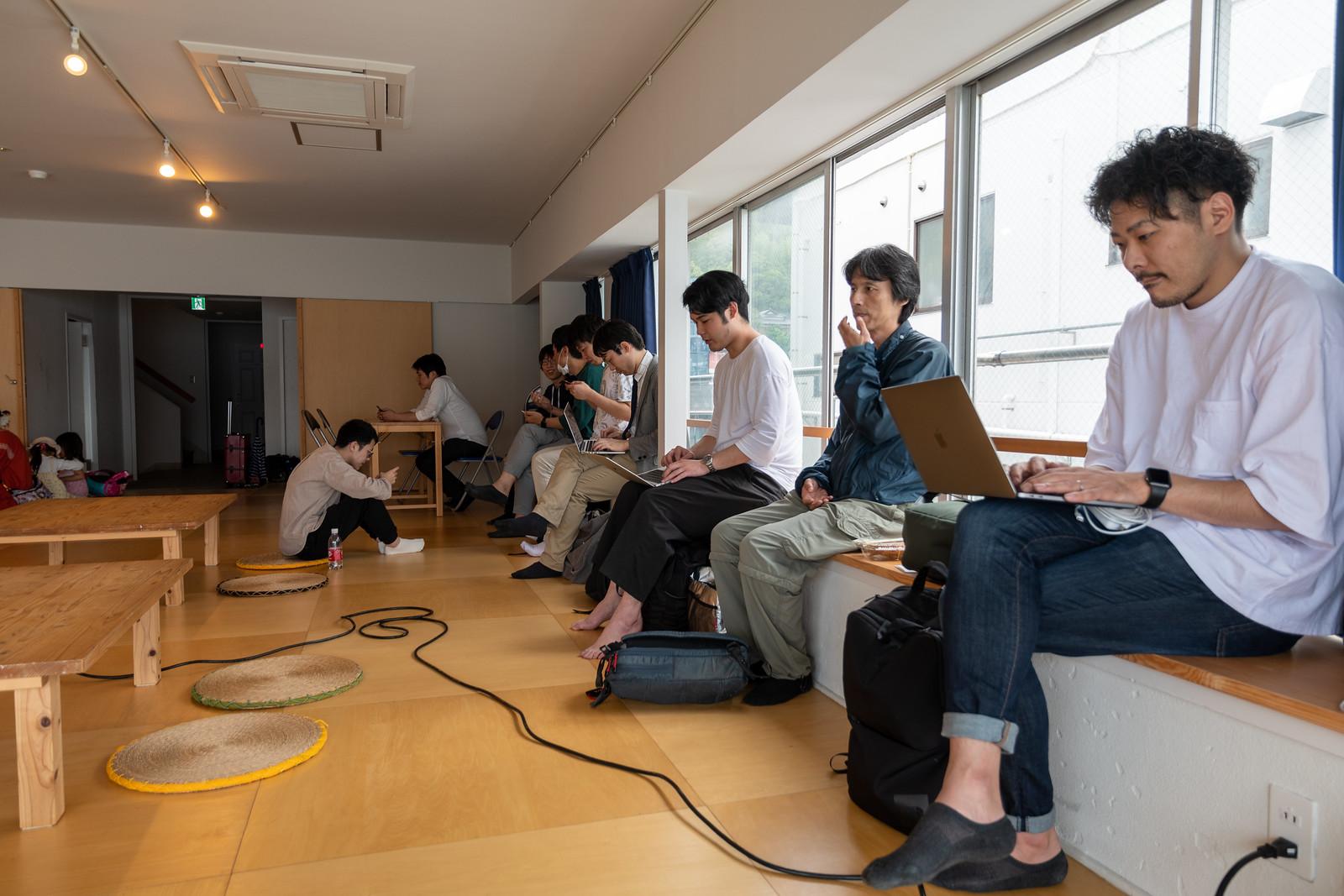 OSC 2019 新潟
baserキャンプ 2019
余談
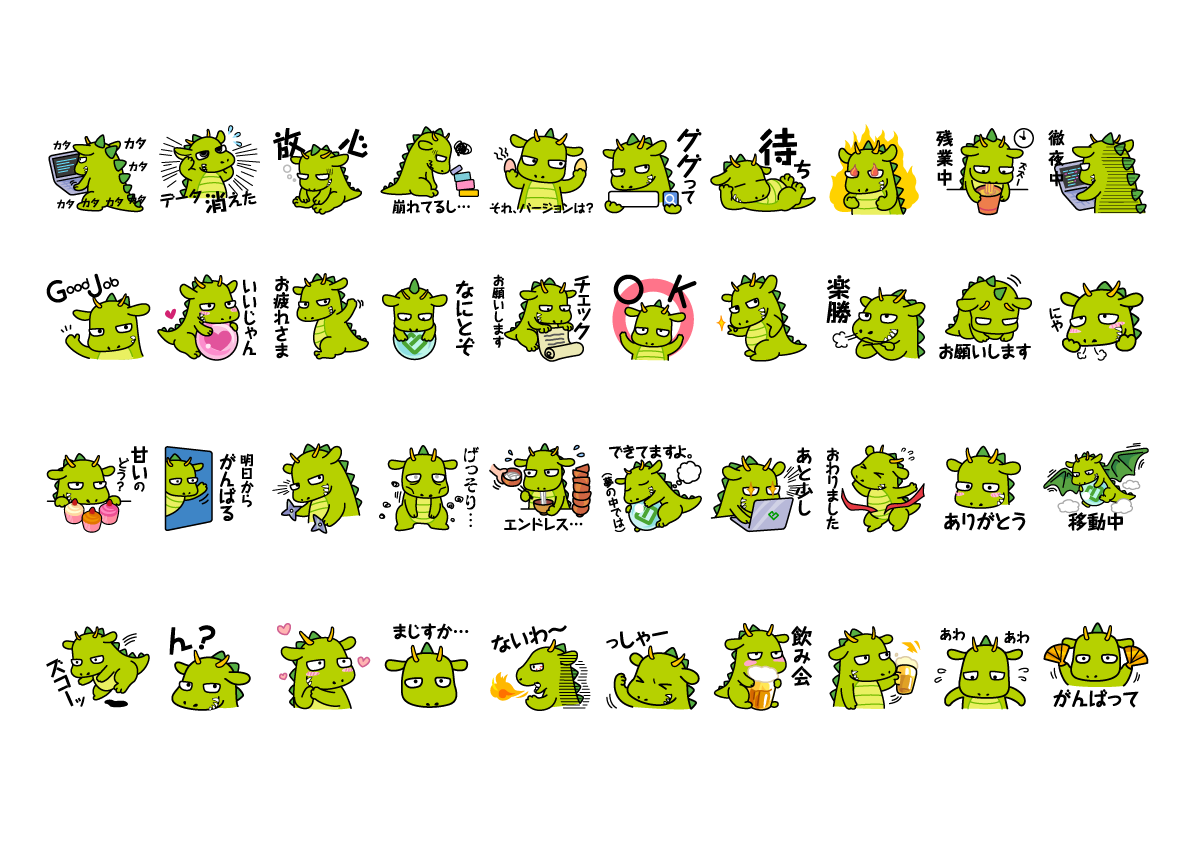 べっしーのLINEスタンプがLINE STOREで販売中です
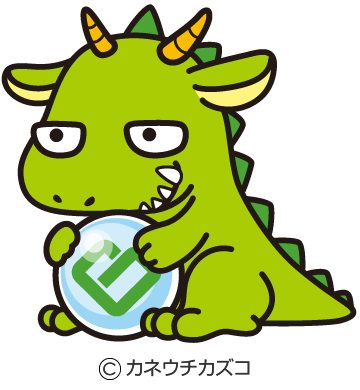 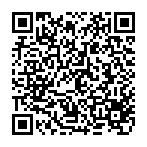 ご清聴ありがとうございました
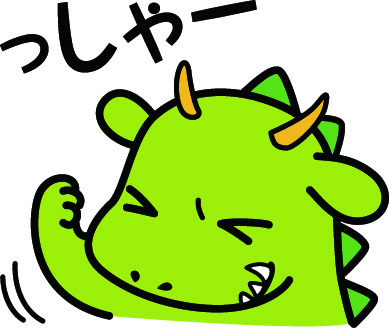